Endocannabinoid & Stress system interactions
Raj Solanki
General model illustrating endocannabinoid signaling
Interactions between stress and endocannabinoid system
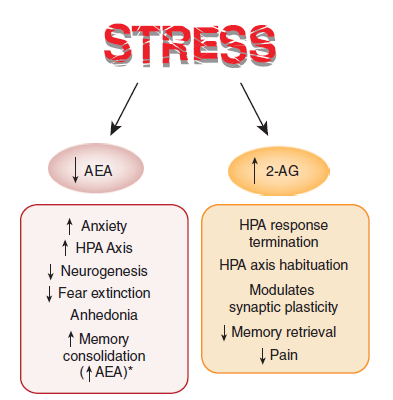 Lee et al., 2015: disruption of peri-adolescent eCB signaling modulates adult neuroendocrine and behavioral responses in male ratsExperimental timeline:
PND 30
PND 70
10 days
Stress coping behavior following peri-adolescent CB1R antagonism (Forced swim test)
Risk assessment behavior following peri-adolescent CB1R antagonism (on EPM test)
Effects of eCBS on HPA axis
CB1 receptors are localised in the PVN of the hypothalamus as well as in limbic structures involved in the regulation of the stress response

Moreover, CB1 are present in the human pituitary, particularly in corticotroph cells and in the adrenal glands

Depending on dose and mechanism of action (agonist/antagonist), eCBs increase or decrease HPA axis function
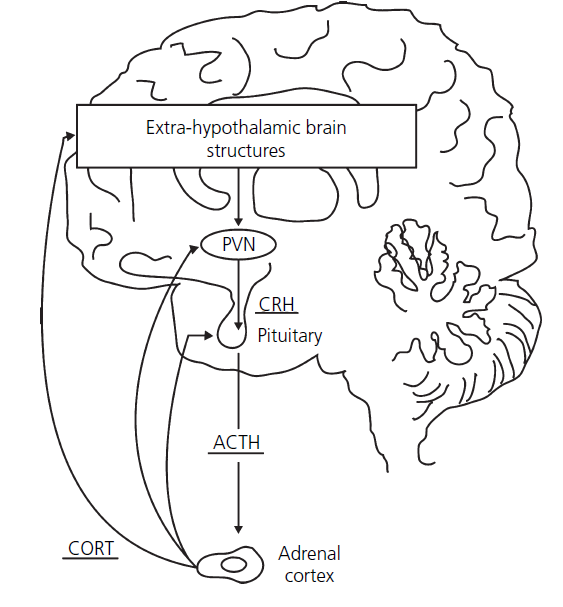 Effect of peri-adolescent CB1R antagonism on HPA axis (plasma ACTH levels)
Effect of peri-adolescent CB1R antagonism on HPA axis (plasma corticosterone levels)
Effect of peri-adolescent CB1R antagonism on eCB system content (AEA & 2-AG)
Take home message:
Adult CB1R expression & binding affinity following peri-adolescent CB1R antagonism
Bluett et al., 2014: Central AEA augmentation reverses anxiety like behavior
Behavioral testing timeline:
Behavioral
testing
Foot shock stress
Drug administration
22 hr
2 hr
FAAH-Inhibitor: PF 3845/ CB1R antagonist: 
Rimonabant
Light-dark box/ Novelty induced hypophagia
Continue…..
Novelty induced hypophagia: 
Hypophagia: reduction in food intake and eating behavior
Training days: 1-4 days
Carried out in home cage
Procedure: each day 30 min red light
Habituation, followed by replacement of water with highly palatable
Substance “Ensure” (liquid vanilla)
Parameters: Latency to first consumption & total consumption
Foot
Shock
Test day: 1 day
Procedure: 60 min red light habituation
In home cage
Novelty test: mice transferred to the new cage in a brightly lit room with 30 min access to “ensure”
Parameters: latency & total consumption
24 hr
FAAH-inhibitor reduces anxiety like behaviors; the effect reversed by CB1R antagonism
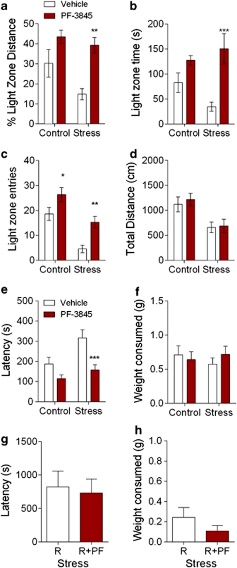 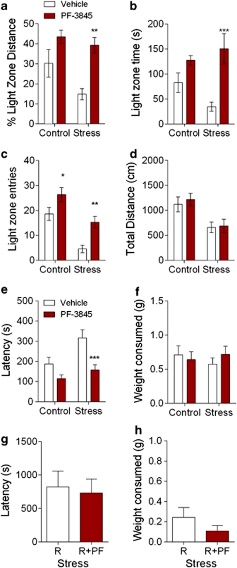 Stress reduces whole brain AEA level while FAAH inhibitor increases it
Whole brain AEA reduction correlates with increase anxiety in light-dark box test
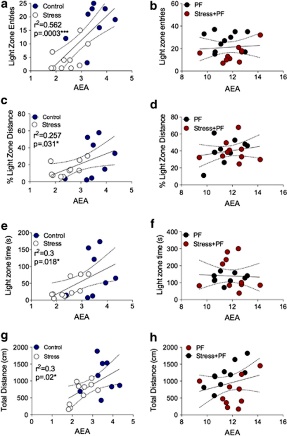 Take home message:
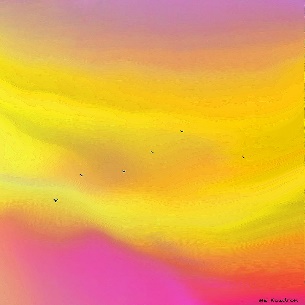 THANK YOU